Національний авіаційний університет
Інститут інформаційно-діагностичних систем
Кафедра комп’ютеризованих електротехнічних систем та технологій
Основи метрології
Лекція 6
Викладач: 
Заслужений метролог України, д.т.н., професор
Квасніков Володимир Павлович
Невизначеність вимірювань
Невизначеність – це параметр, пов'язаний з результатом вимірювання, що характеризує розкид значень, які б могли бути обґрунтовано приписані вимірюваній величині. Джерела невизначеності вимірювання: 
недосконалість визначення вимірюваної величини; 
недостатня інформація про вплив параметрів навколишнього середовища на вимірювання або недосконалість вимірювання в певних умовах навколишнього середовища; 
недосконалість методу вимірювання; 
обмежений об’єм експериментальних даних; 
обмежена розрізнювальна здатність; 
неточні значення еталонів та стандартних зразків; 
неточні значення констант та інших параметрів, отриманих від зовнішніх джерел.
Компоненти невизначеності розподілено за методом оцінювання на дві категорії: 
– за типом А; 
– за типом В.
	До категорії А відносяться складові, які оцінюються шляхом застосування статистичних методів. 
	До категорії В відносяться складові, які оцінюються іншим (не статистичним) способом. Це можуть бути довідкові дані, результати попередніх вимірювань, значення еталонів, отриманих при калібруванні і под.
Стандартна невизначеність
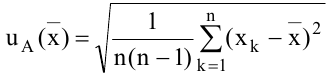 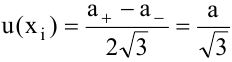 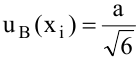 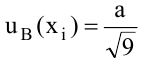 Вхідні величини некорельовані
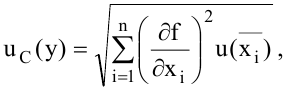 Вхідні величини корельовані
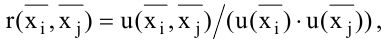 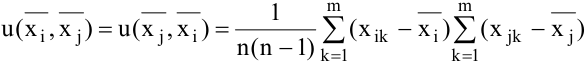 З врахуванням закону розпосвюдження невизначенності для оцінки стандартної невизначеності отримаємо
	


При суттєвості отриманої оцінки кореляції сумарна стандартна невизначеність запишеться як
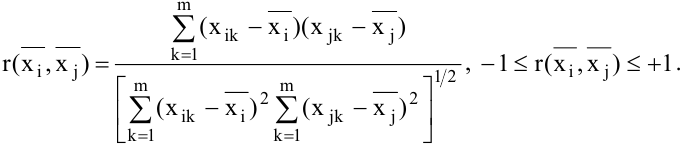 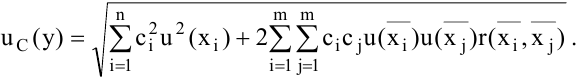 Розширена невизначеність
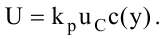 Якщо оцінка вхідної величини xi береться зі специфікації виробника, свідоцтва про повірку, довідника або іншого джерела, то кількість ступенів  свободи  для  стандартної  невизначеності  за  типом  В  береться рівною нескінченності. 
	Для  більш  точного  визначення  коефіцієнта  охоплення  користуються апроксимацією розподілу сумарної стандартної невизначеності  t - розподілом для кількості ефективних ступенів свободи
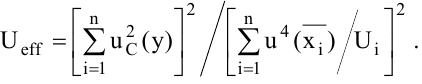 Послідовність оцінювання результату прямих багаторазових вимірювань
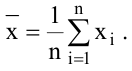 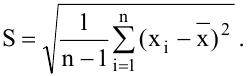 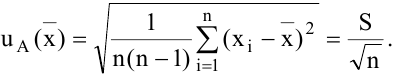 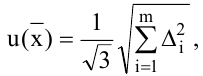 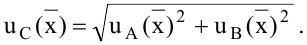